Authors: 
Ira B. Abidal
 Jazzee D. Abrera
 Ivy B. Acosta
 Jhenie-Ann L. Alilao,
Jostin K. Antonio
The Bilateral Tubal Ligation Experience: A Case of Women in Tuba, Benguet
Limited Access to Family Planning Services
High birth rates and maternal mortality in developing countries (32% vs. 58%) 
Philippines contraceptive prevalence rate: 36% (UNFPA, 2023)
BACKGROUND
OF THE STUDY
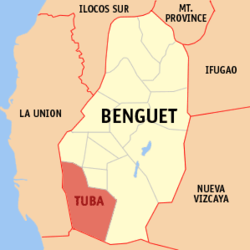 Tuba Municipality
2nd place in Family Planning Program, SHAYAW 2023 
Popular methods: Pills, Bilateral tubal ligation (BTL) - 879 users (PHO, 2023)
BACKGROUND
OF THE STUDY
Bilateral Tubal Ligation (BTL)
Effectiveness
Nearly 99% effective (Gotter & Healthline, 2018)

Counseling and Consent
Crucial for younger women (Canela, 2018)
BACKGROUND
OF THE STUDY
To explore the experiences and perceptions of mothers in Tuba, Benguet who have undergone Bilateral Tubal Ligation for permanent contraception.
OBJECTIVE
METHODOL0GY
A total of 23 Participants
INCLUSION CRITERIA
EXCLUSION CRITERIA
Mothers who have undergone tubal ligation as a family planning method
Inability or unwillingness to provide informed consent
Women who had used  BTL for less than a year
Residents of Tuba, Benguet
Mothers of at least a year postpartum
Mothers who have at least 1-year post-tubal-sterilization experience
Socio Demographic Profiles
Religion:
RC: 17 participants (73.91%) 
P: 6 participants (26.08 %)

Current Age:
4 participants (age 30-40) 
14 participants (age 41-50)
 4 participants (age 51-60) 
1 participant (age >60)
Number of Children:
1-3 : 14 participants
>3: 9 participants
Socio Demographic Profiles
5 Occurrences- G4T4P0A0L4
2 Occurrences: G5T4P1A0L5
2 Occurrences: G2T2P0A0L2
2 Occurrences: G4T3P0A1L3
2 Occurrences: G3T3P0A0L3
1 Participant- G4T0P1A3L1
METHODOL0GY
Descriptive Phenomenological Research Design
Purposive Sampling
Semi-structured Interview Guide
Referral Sampling Method
Thematic Analysis
INTRODUCTION
RESULTS AND DISCUSSION
THEMES AND SUBTHEMES
BEING WITH
ENHANCES THE
WATCH OUT FOR
DECISIONS FOR
a. Religious Constraints
b. Social Stigma
c. Marital Infidelity
d. Traditional Beliefs and gender preference
a. Planned vs Advised
b. Counseled vs Immediate Decision
 Making
c. Spousal Consensus
a.   Family health and relationships
b.   Enhanced well-being
a. Bio-physical  Changes
b. Psychological Responses
DECISIONS FOR
SPOUSAL COSENSUS
COUNSELED VS IMMEDIATE DECISION MAKING
PLANNED VS. ADVISED
Counseled: Received counseling in the hospital or during follow-up check-ups
Ensures informed consent and understanding.
Immediate: Some participants stated that they did not receive extensive counseling
Shared Decision-Making: Emphasized by most participants as essential in their choice for tubal ligation.
Advised : multiple CS (6), multiparty(6), and complicated pregnancies(6)
Planned: Planned family size (2), socio-economic considerations (5) and desire not to conceive again (3)
BEING WITH
PSYCHOLOGICAL RESPONSES
BIO-PHYSICAL CHANGES
Mixed feelings:
 Positive feelings vs. regret/desire for more children
empty nest syndrome or loss of a child.
Mood Changes: mood swings and increased irritability
Experiences of pain, cold intolerance, physical weakness, menstrual irregularities
Majority: No physical changes noted
ENHANCES THE
FAMILY HEALTH AND RELATIONSHIPS
ENHANCED WELL-BEING
Improved Communication and Support
Consistency in Marital Dynamics
 Libido: No change, increased, decreased
Financial Stability and Satisfaction
Increased Leisure Time and Autonomy
WATCH OUT FOR
RELIGIOUS CONSTRAINTS
MARITAL INFIDELITY
TRADITIONAL BELIEFS
SOCIAL STIGMA
Concerns about rumors suggesting that women who undergo BTL are more likely to seek extramarital relationships
Majority: Didn’t play a role   
Conflicts with religious beliefs, Catholic faith
Impact of Elders
Pressure to Have a Child of a Preferred Gender
Misconceptions about negative  health consequences and mental impacts
INTRODUCTION
CONCLUSION
CONCLUSION
The decision for undergoing tubal ligation was influenced by personal beliefs, norms, family-related factors, and health-related concerns.
Women experienced physical changes and occasional regret but emphasized acceptance and acknowledgment of their new situation.
CONCLUSION
Tubal ligation improved family health and relationships, allowed more leisure time, and reduced stress about contraception.
The watch-outs for the decisions of undergoing tubal ligation, such as social stigma, myths or misconceptions, traditional beliefs and family pressure still exists.
CONCLUSION
Despite these factors, the participants demonstrated their willingness to undergo bilateral tubal ligation.
RECOMMENDATIONS
More extensive preoperative counseling sessions for women seeking tubal ligation, including both medical and emotional factors, to ensure informed decision-making and manage expectations.
RECOMMENDATIONS
2. Establish community awareness efforts to clarify myths and misconceptions about tubal ligation, using religious and community leaders to help overcome socio-cultural barriers and promote acceptance.
RECOMMENDATIONS
3. Continue efforts to support  policies promoting women's reproductive autonomy. This involves advocating for policies that empower women to make informed choices about their reproductive health, including access to contraception and family planning services.
RECOMMENDATIONS
4. A similar study can be conducted with a larger population and includes individuals from various cultural backgrounds and geographic areas.
Thank you very much!